Kaukolämpö 2021
Tilastotietoja 2021
Kaukolämmön myynti (sis. verot)	2 920 milj. €
Kaukolämpöenergian myynti	35,3 TWh
Kaukolämmön keskihinta (sis. verot)    	8,28 snt/kWh
Kaukolämpötalojen asukkaat	3,00 miljoonaa
Kaukolämmön markkinaosuus	46 %
Kaukolämpöverkon pituus	16 090 km
2
8.11.2022
Lämmityksen markkinaosuudet 2020 Asuin- ja palvelurakennukset
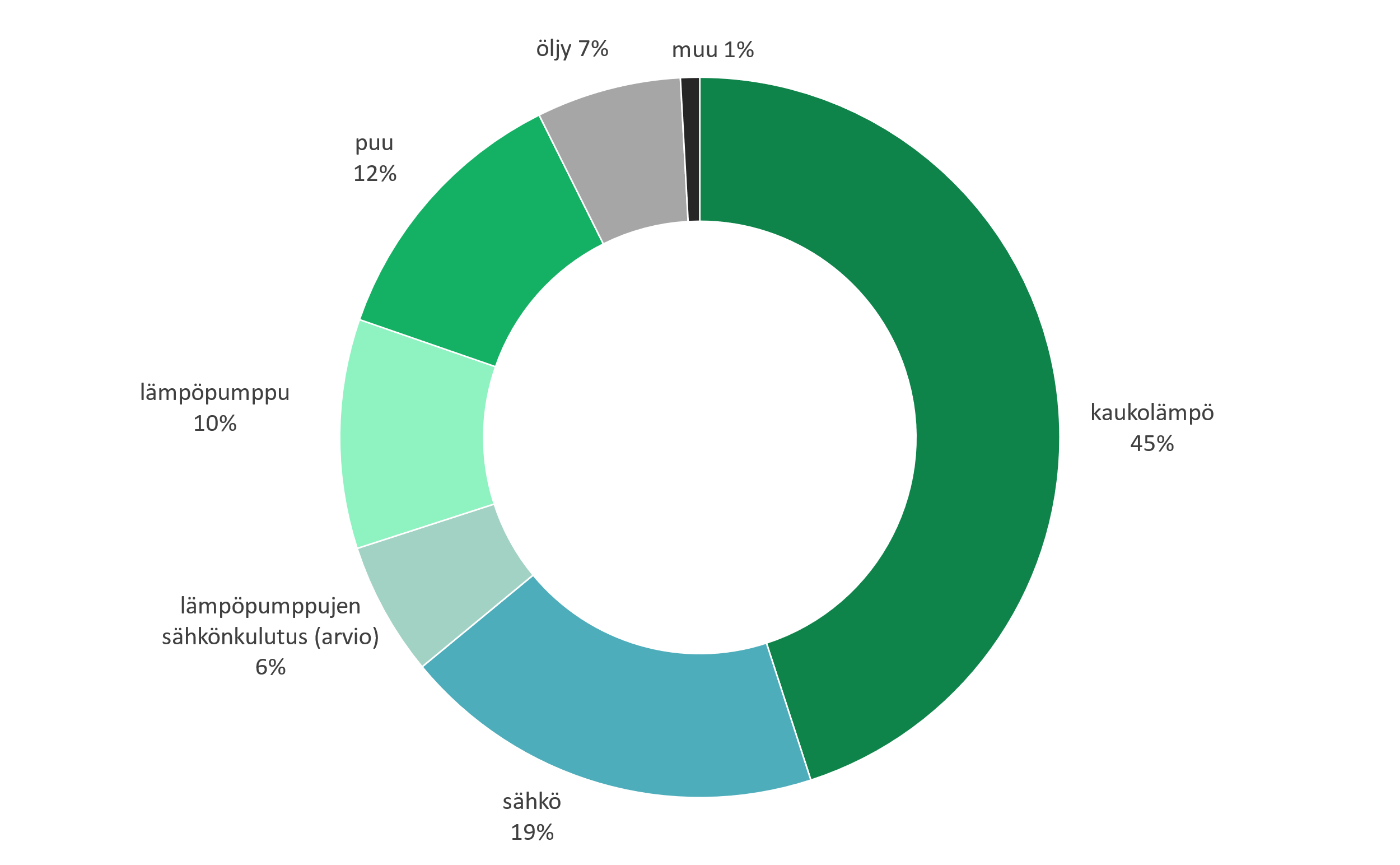 Lämpöpumppu: lämpöpumpuilla ympäristöstä (maasta, ilmasta tai vedestä) talteenotettu energia, jota käytetään rakennusten lämmitykseen. 
Lämpöpumppujen sähkö: arvioitu lämpöpumppujen käyttämä sähkö.
Sähkö: sisältää myös lämmönjakolaitteiden käyttämän sähkön sekä kiukaiden sähkön. 
Puu: sisältää myös kiukaiden käyttämän puun.
Lähde: Tilastokeskus, Energia 2021 –taulukkopalvelu, Taulukko 7.2
3
8.11.2022
Kaukolämmön käyttö ja asiakkaiden sopimusteho
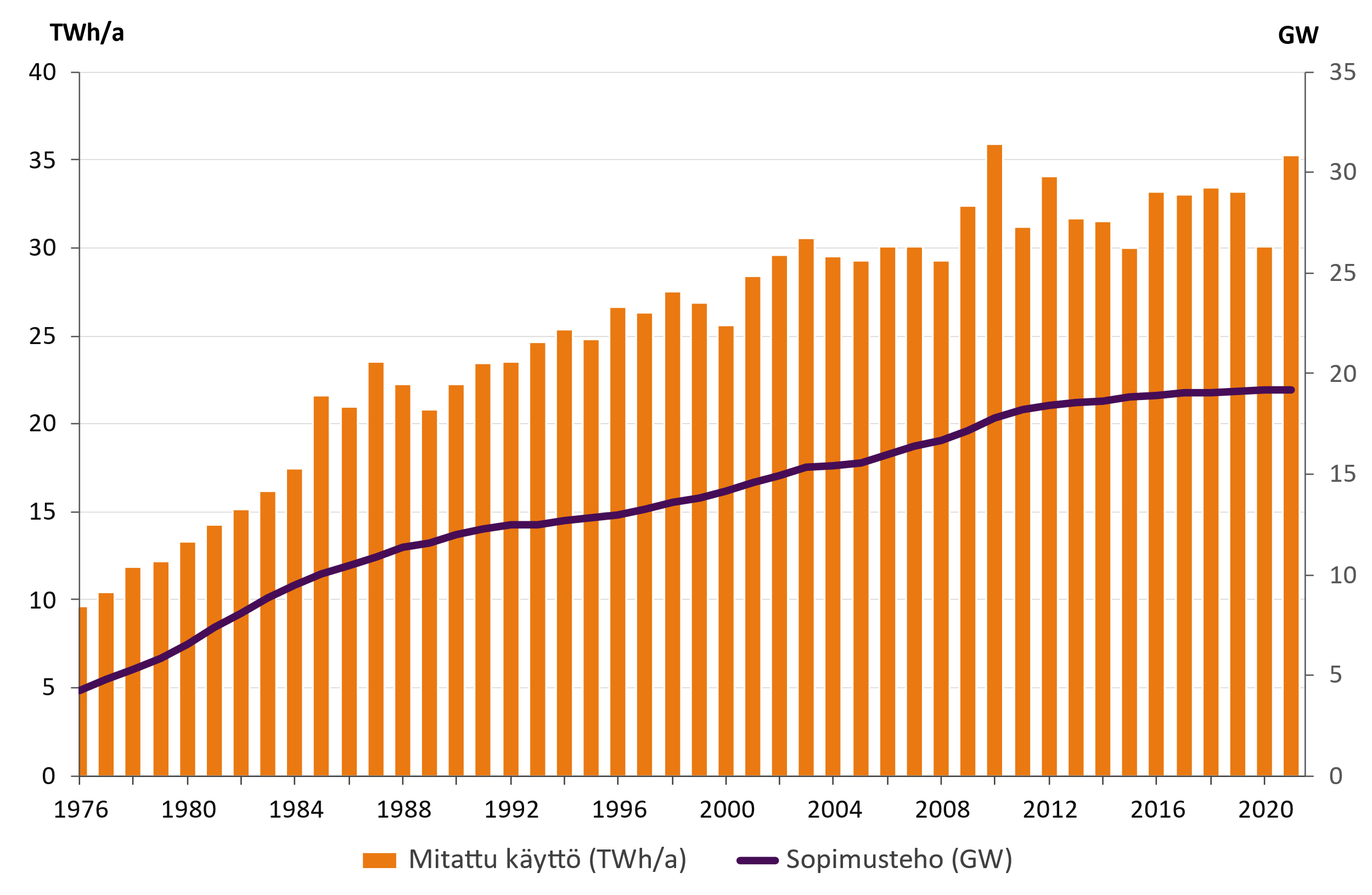 4
8.11.2022
Kaukolämmön mitattu ja lämpötilakorjattu käyttö
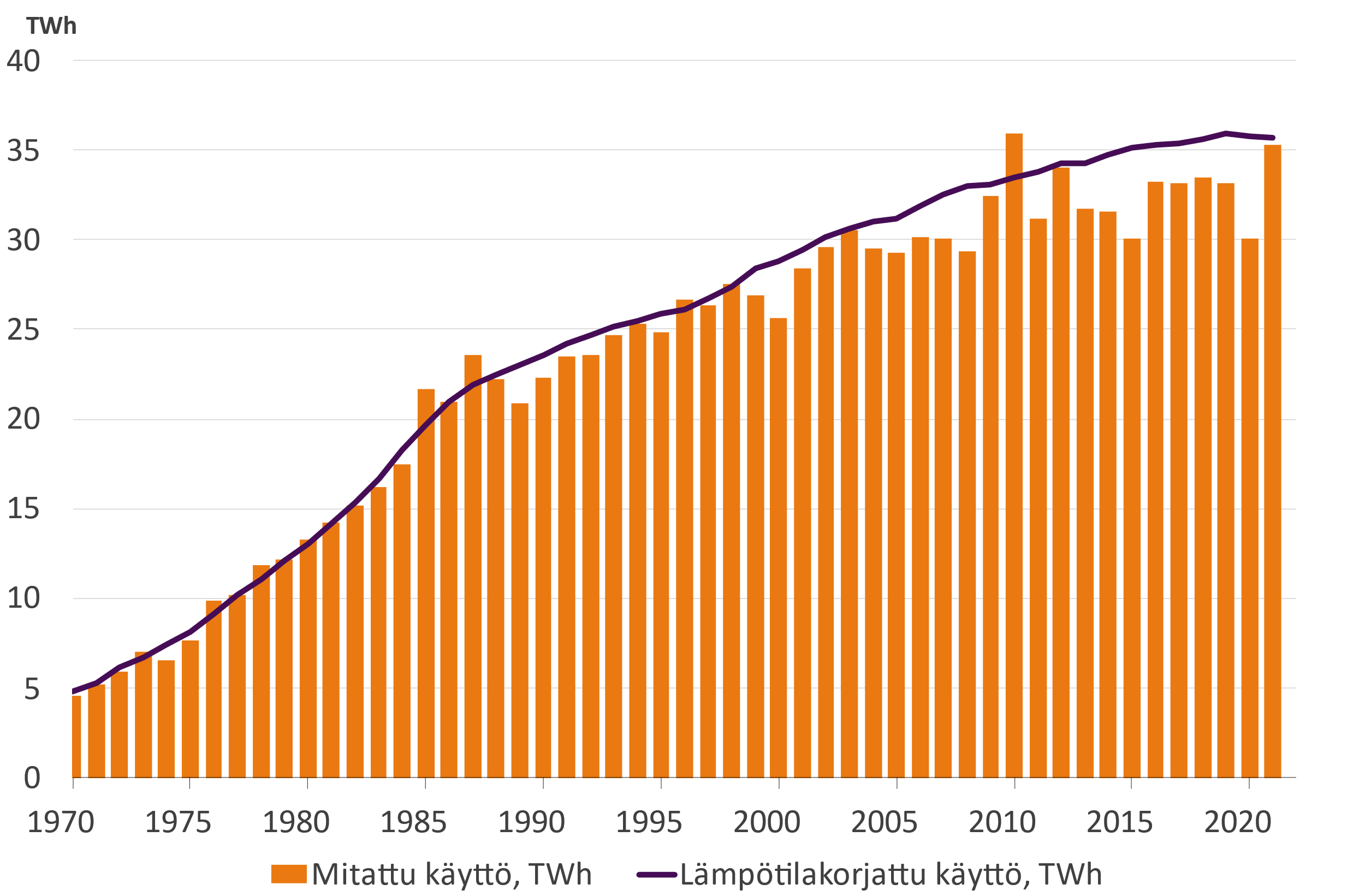 Kaukolämmön käyttö 35,3 TWh (v. 2021)
lämpötilakorjattuna 35,7 TWh
Lämpötilakorjattu lämmön käyttö laski 0,2 %
5
8.11.2022
Kaukolämpöverkon johtopituus
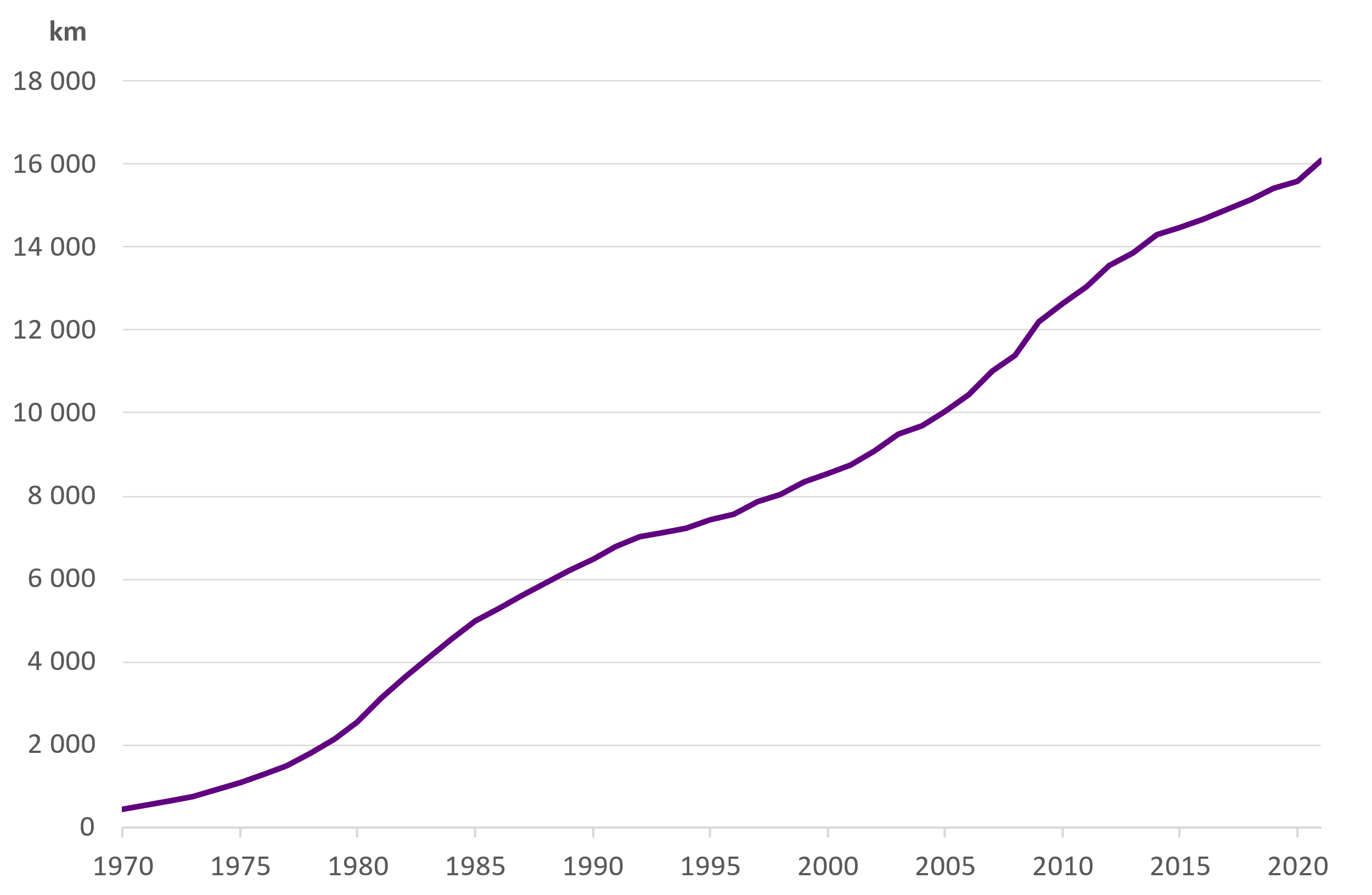 6
8.11.2022
Lämpöindeksin kehitys kaukolämmitetyissä rakennuksissa
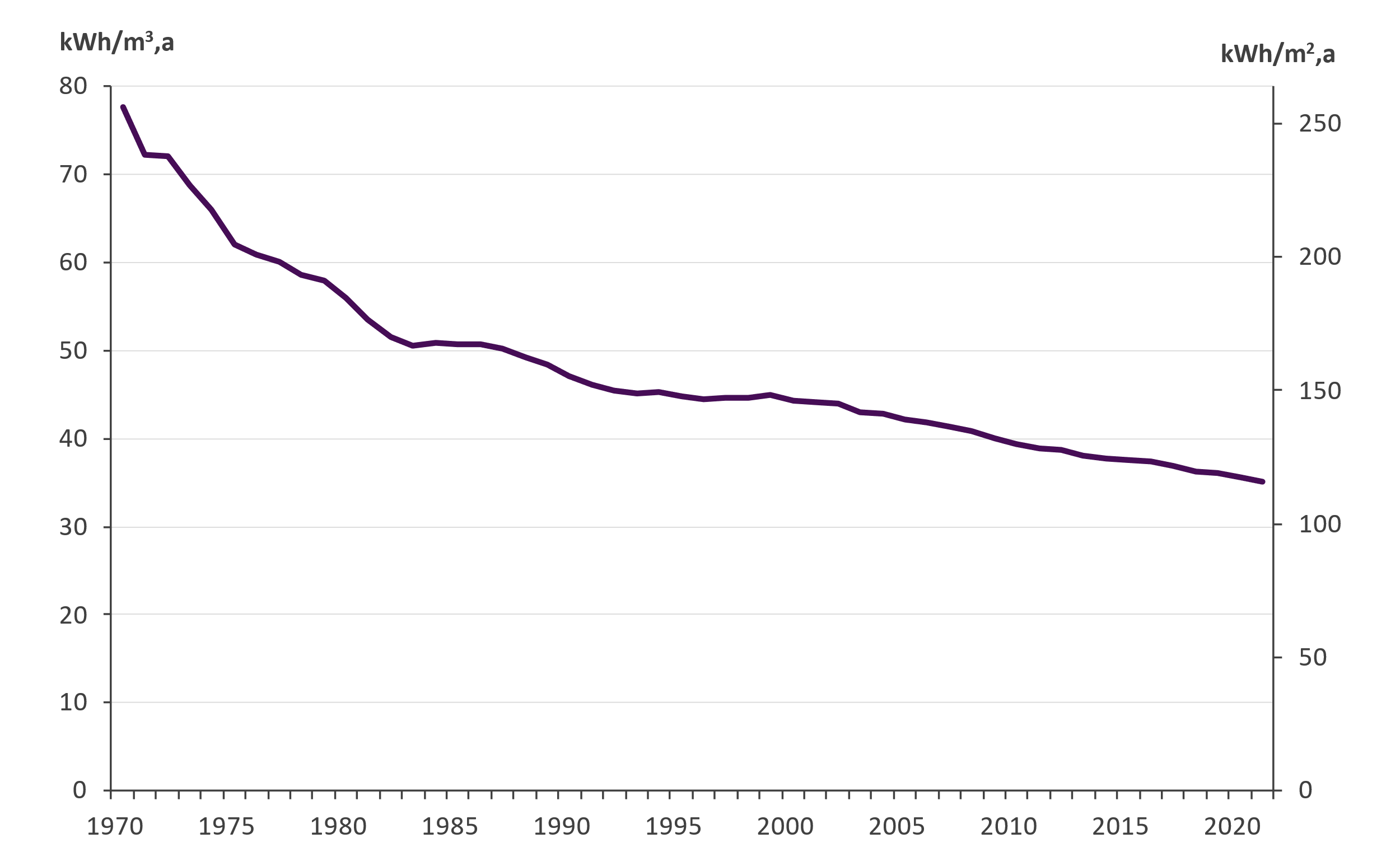 Sisältää lämpimän käyttöveden lämmityksen
7
8.11.2022
Kaukolämmön hankinta 2021Yhteensä 35,3 TWh
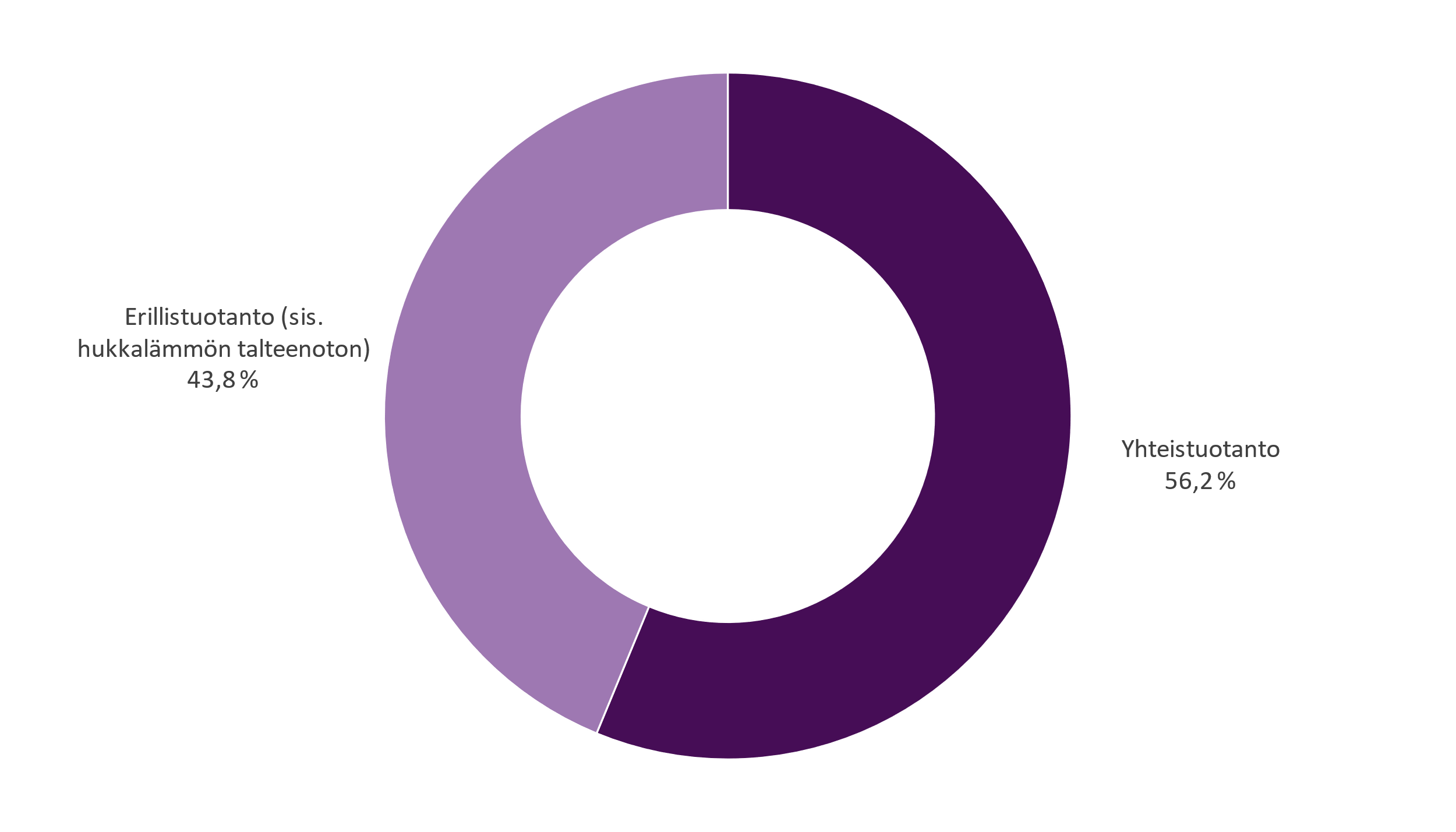 8
8.11.2022
Kaukolämmön hankinta ja yhteistuotannon osuus
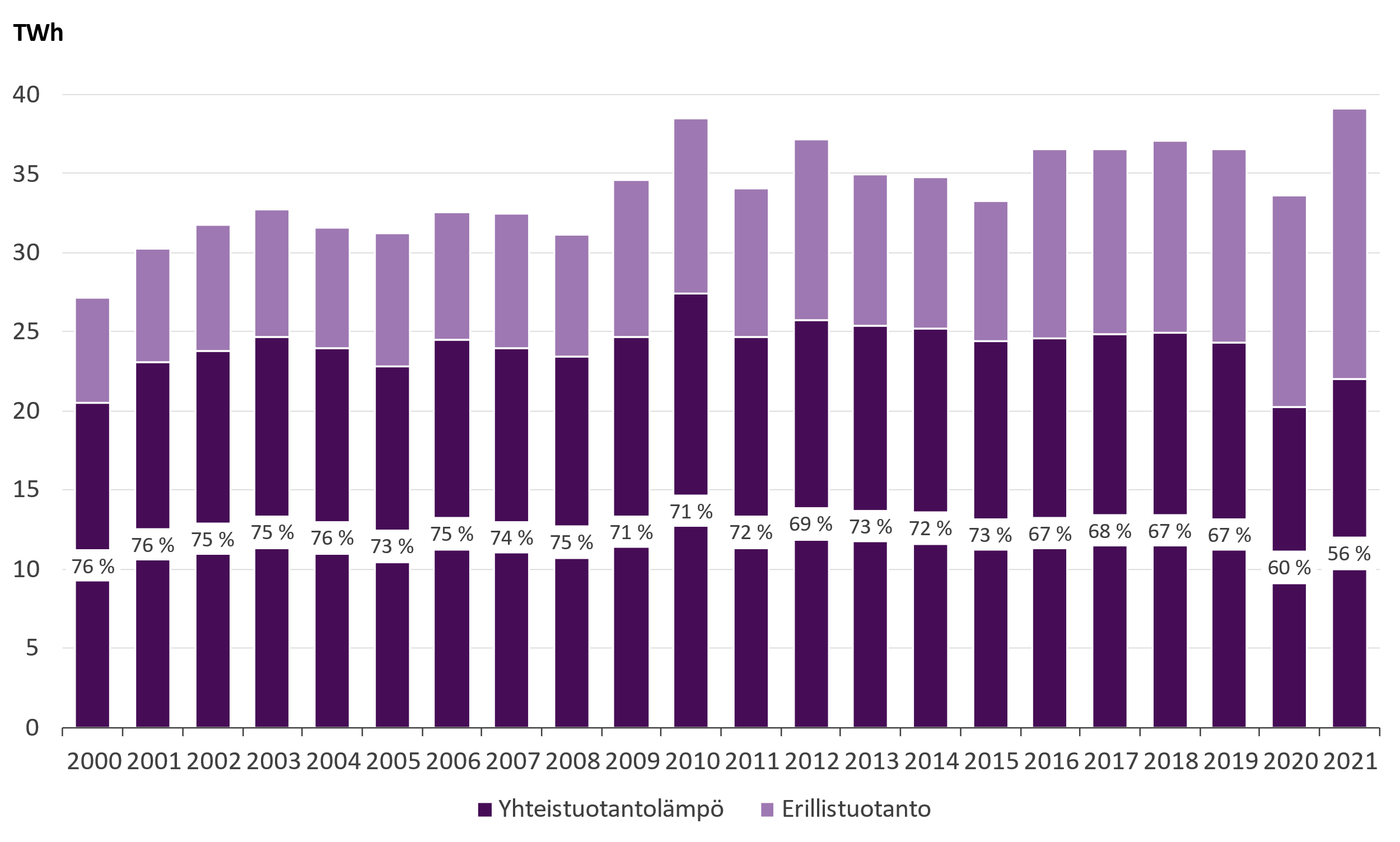 9
8.11.2022
Kaukolämmön hankinta sekä kaukolämmön ja siihen liittyvän sähkön tuotantoon käytetyt polttoaineet
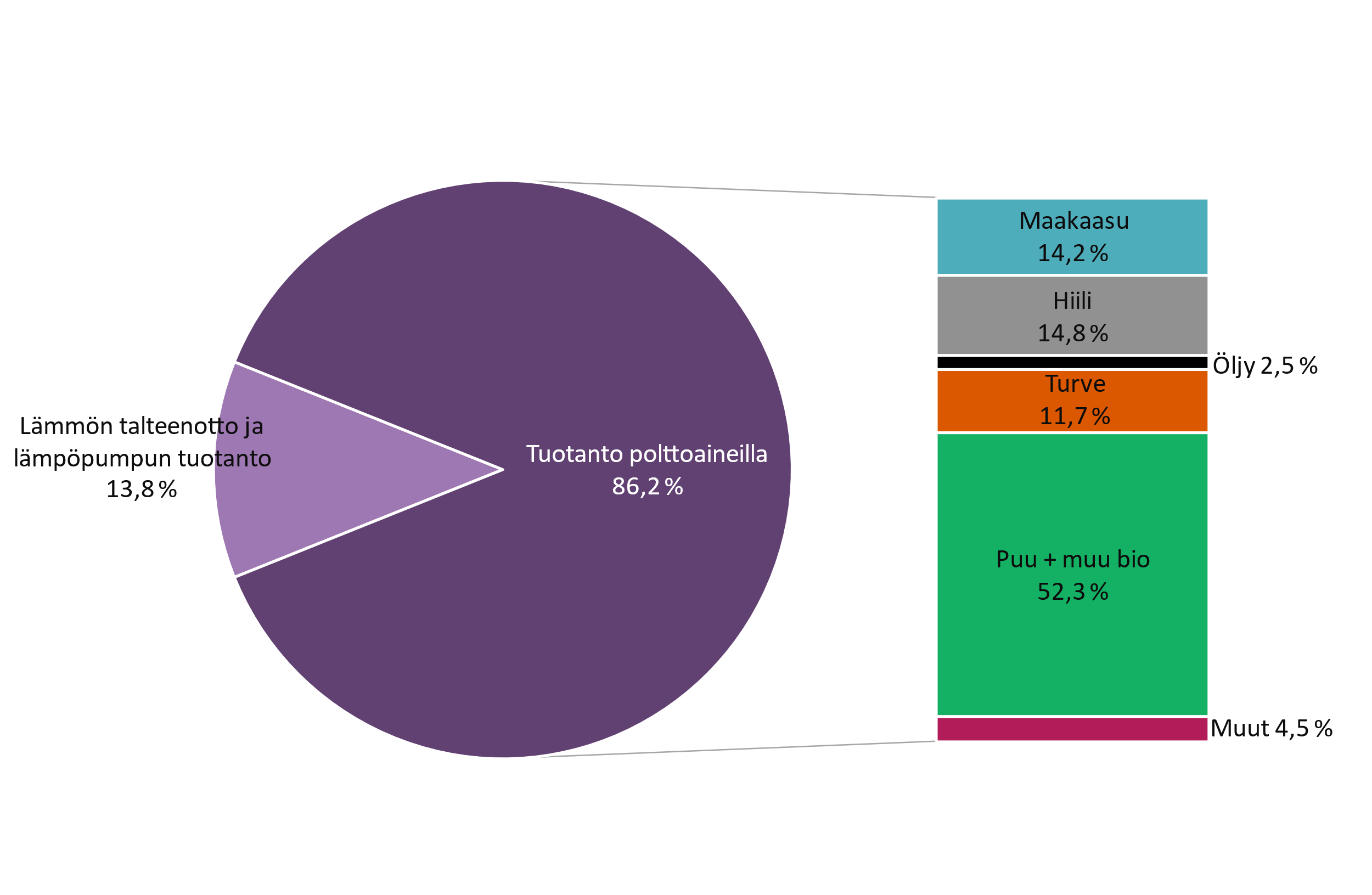 10
8.11.2022
Kaukolämmön hankinnan energialähteet 2021 polttoaineluokittain
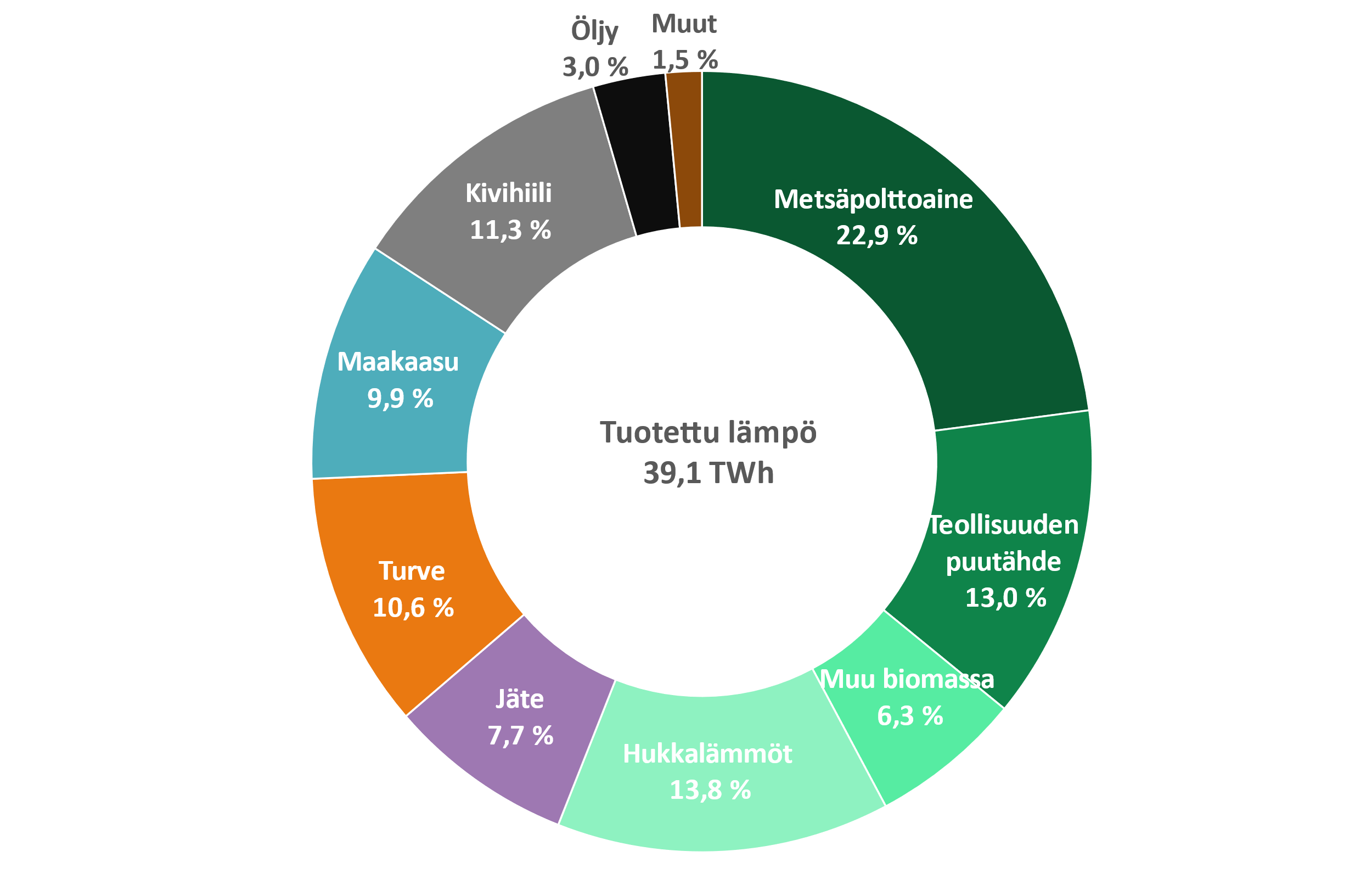 Jäte sisältää yhdyskuntajätteen, kierrätyspolttoaineet, purkupuun, kyllästetyn puun, muovijätteet ja vaaralliset jätteet. 
Jätteen bio-osuus on 55 % ja fossiilinen osuus 45 %.
Muu biomassa: Muut bioperäiset polttoaineet
Muut: Sähkö, höyry, vety
11
8.11.2022
Kaukolämmön hankinnan energialähteet 2021
Hiilidioksidineutraalit 60 prosenttia
Uusiutuvat + hukkalämmöt
Kotimaiset* 76 prosenttia
Hiilidioksidineutraalit + turve + osa luokasta ”Muut”
Fossiiliset tuontipolttoaineet 24 prosenttia
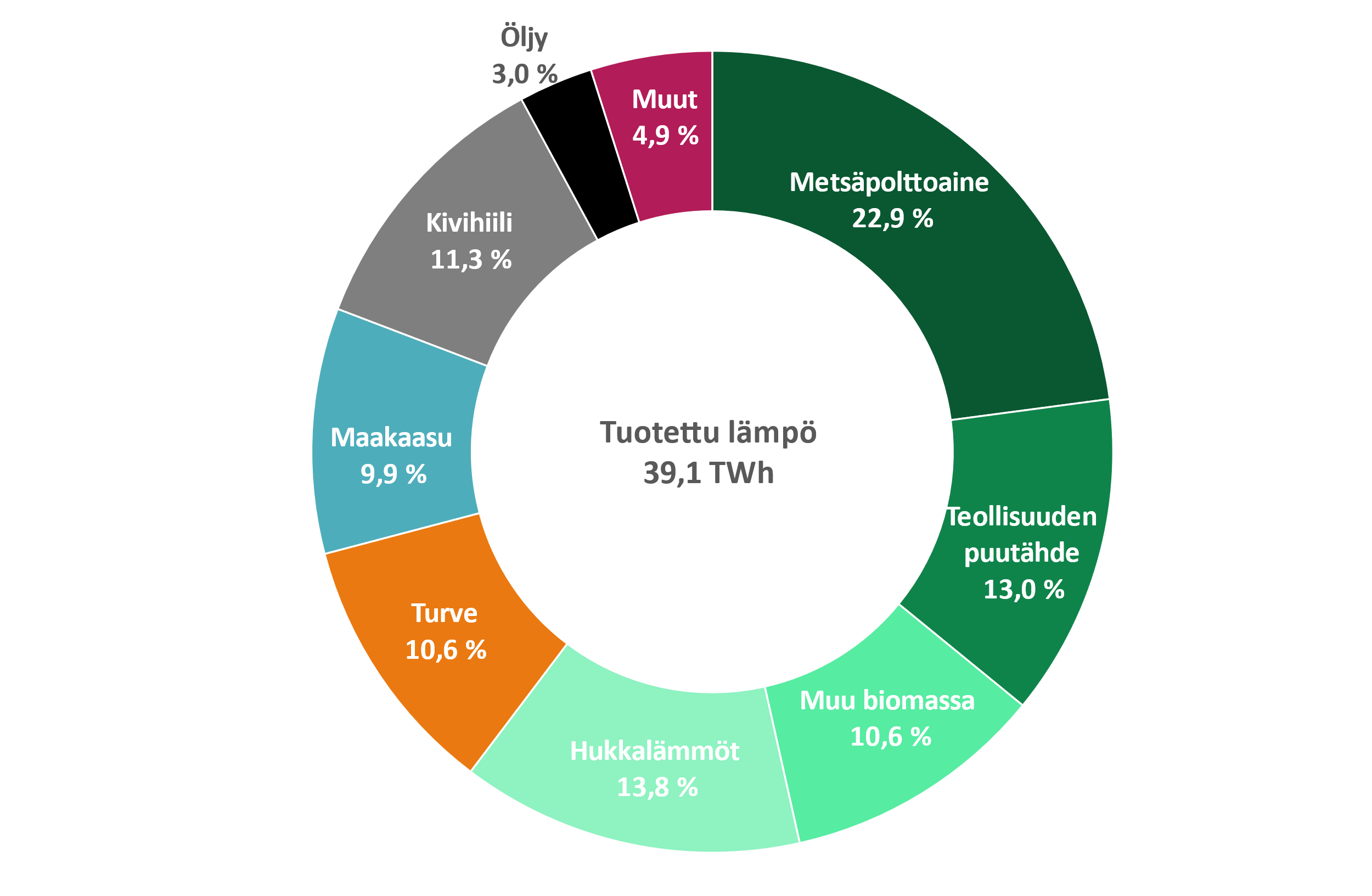 Hukkalämmöt: muuten hyödyntämättä jäävä lämpöenergia, esim. lämmön talteenotto jätevedestä, savukaasuista tai kaukojäähdytyksen paluuvedestä. Sis. myös lämpöpumpuilla tuotetun uusiutuvan lämmön
Muu biomassa: Jätteen bio-osuus, muut bioperäiset polttoaineet
Muut: Jätteen ei-bio-osuus, muovi- ja ongelmajätteet, sähkö, höyry, vety

* Biomassan on laskennassa oletettu olevan kokonaan kotimaista. Luokasta ”muut” kotimaiseksi lasketaan kaikki jätteet, höyry, vety sekä 80 % sähköstä
12
8.11.2022
Kaukolämmön erillistuotannon energianlähteet 2021
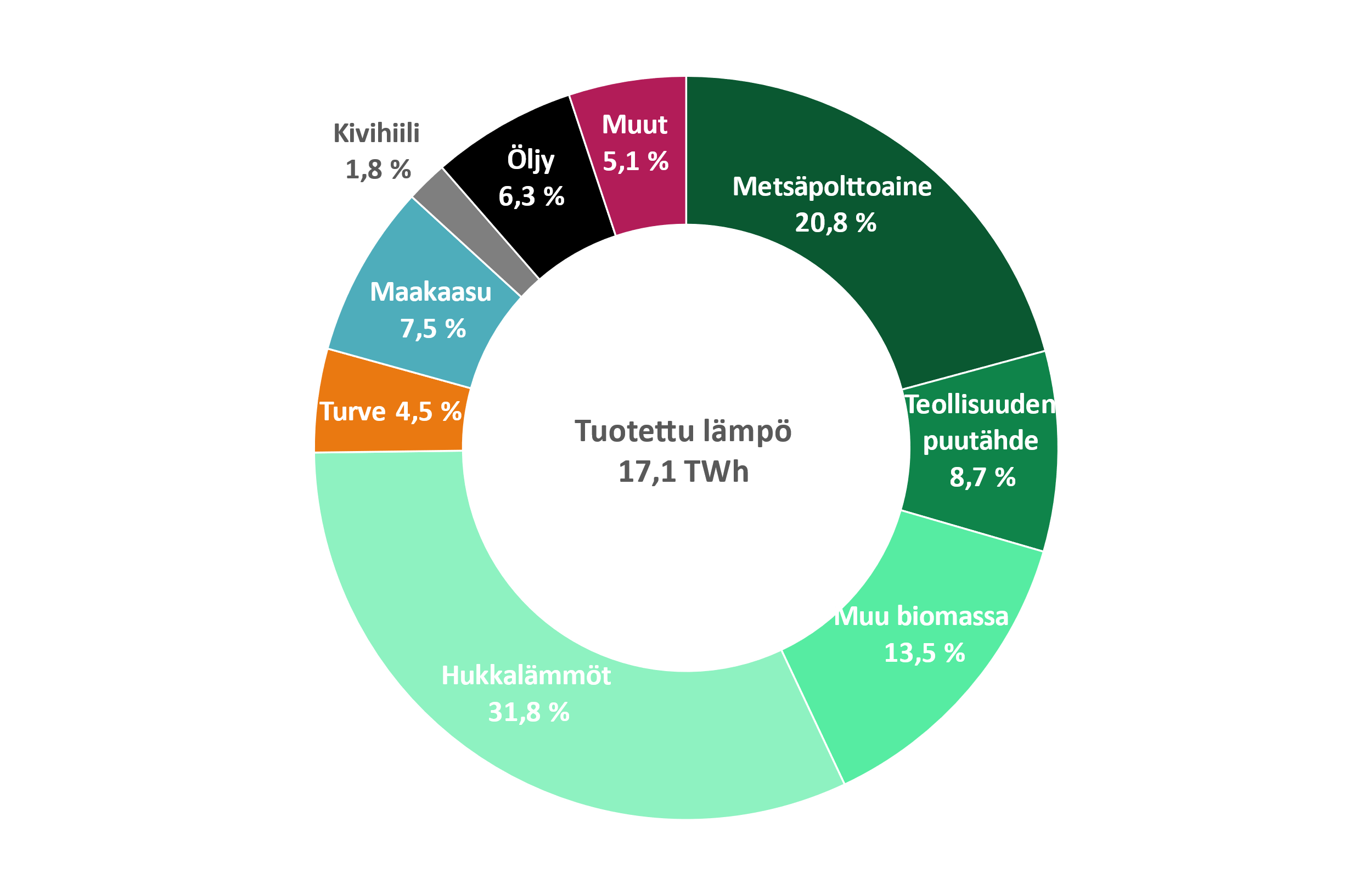 Hiilidioksidineutraalit 75 prosenttia
Uusiutuvat + hukkalämmöt
Kotimaiset* 84 prosenttia
Hiilidioksidineutraalit + turve + osa luokasta ”Muut”
Fossiiliset tuontipolttoaineet kaukolämmön erillistuotannossa 16 prosenttia
Hukkalämmöt: muuten hyödyntämättä jäävä lämpöenergia, esim. lämmön talteenotto jätevedestä, savukaasuista tai kaukojäähdytyksen paluuvedestä. Sis. myös lämpöpumpuilla tuotetun uusiutuvan lämmön
Muu biomassa: Jätteen bio-osuus, muut bioperäiset polttoaineet
Muut: Yhdyskuntien ja teollisuuden jätteen ei-bio-osuus, muovi- ja ongelmajätteet, sähkö, höyry, vety

* Biomassan on laskennassa oletettu olevan kokonaan kotimaista. Luokasta ”muut” kotimaiseksi lasketaan kaikki jätteet, höyry, vety sekä 80 % sähköstä
13
8.11.2022
Kaukolämmön hankinnan energialähteet 2021 ja 2020
2021
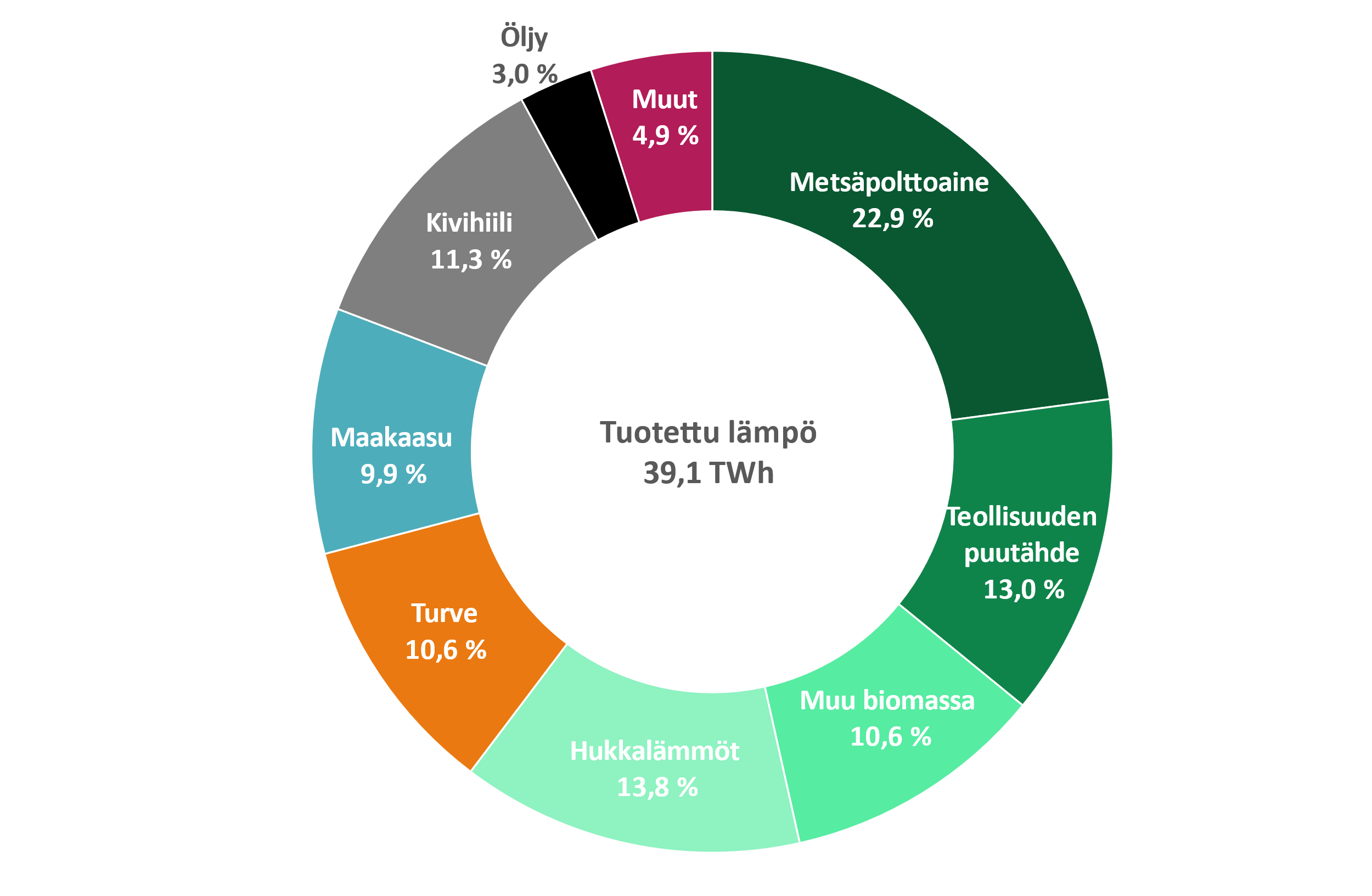 2020
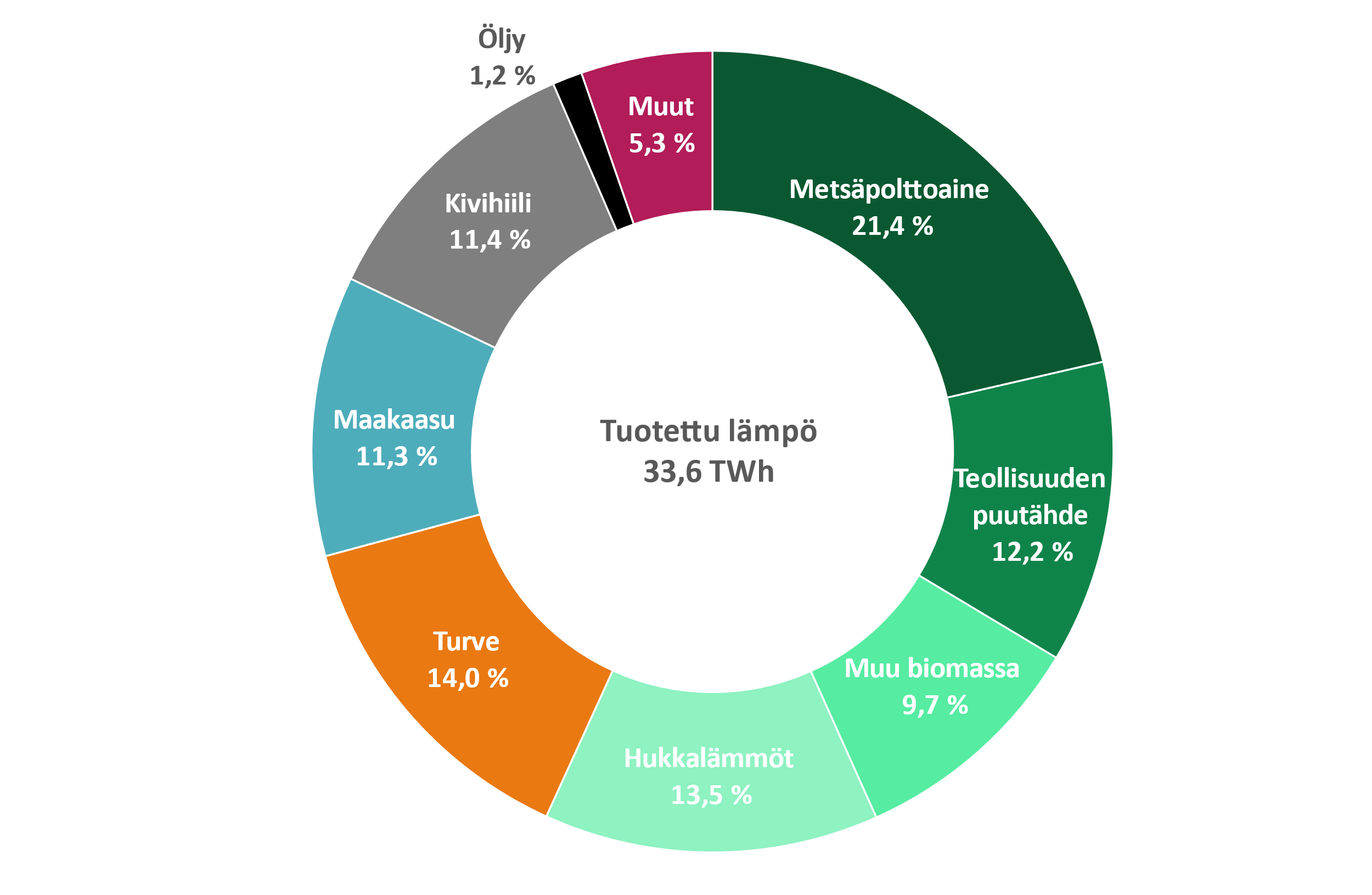 Hukkalämmöt: muuten hyödyntämättä jäävä lämpöenergia, esimerkiksi lämmön talteenotto jätevedestä, savukaasuista, kaukojäähdytyksen paluuvedestä.
Muu biomassa: Jätteen bio-osuus, muut bioperäiset polttoaineet
Muut: Jätteen ei-bio-osuus, muovi- ja ongelmajätteet, sähkö, höyry, vety
14
8.11.2022
Kaukolämmön hankinnan energialähteet
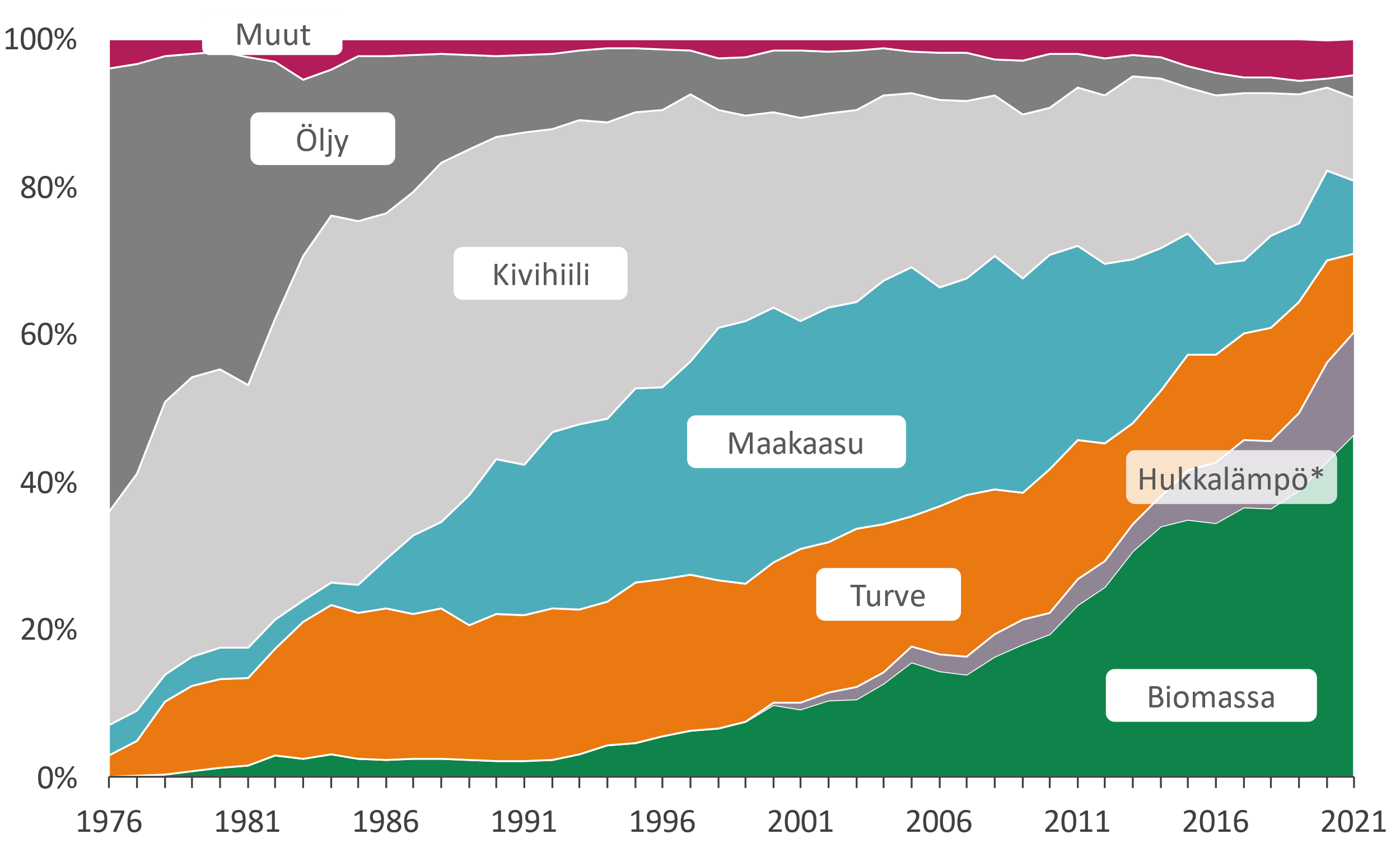 Biomassa ja hukkalämmöt ovat korvanneet fossiilisia polttoaineita kaukolämmön tuotannossa. 
Biomassan käyttö on kaksinkertaistunut 2010-luvulla.
Hukkalämpöjen määrä on yli kolminkertaistunut 2010-luvulla. Hukkalämpöjä hyödyntämällä vältetään polttoaineiden käyttöä.
*sisältää lämpöpumput ja hukkalämmöt
15
8.11.2022
Kaukolämmön ja siihen liittyvän yhteistuotantosähkön energialähteet 2021 alueittain
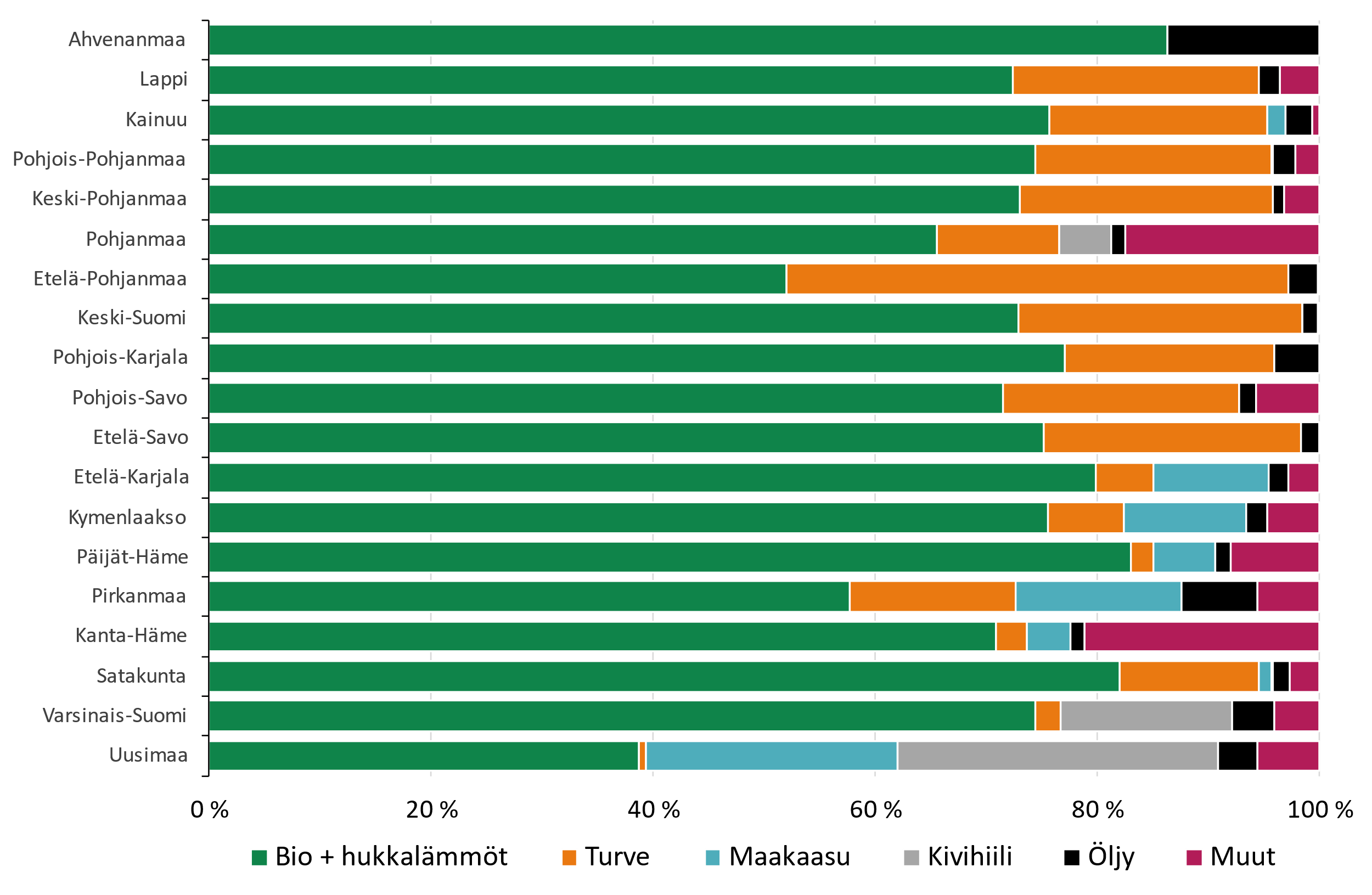 16
8.11.2022
Kaukolämmön ja siihen liittyvän yhteistuotantosähkön tuotannon energialähteet vuosina 2005 ja 2021
Vuosi 2005
Vuosi 2021
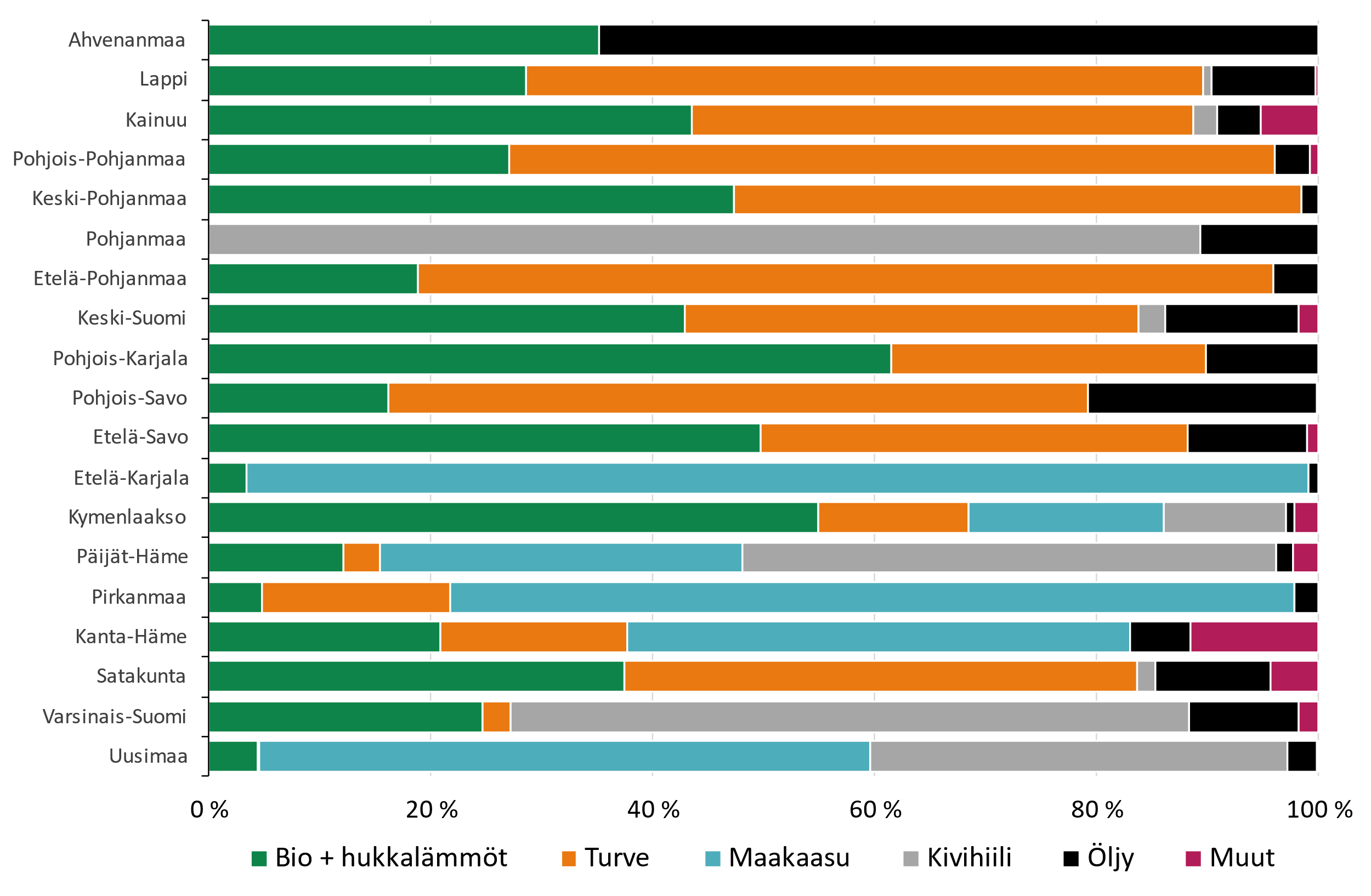 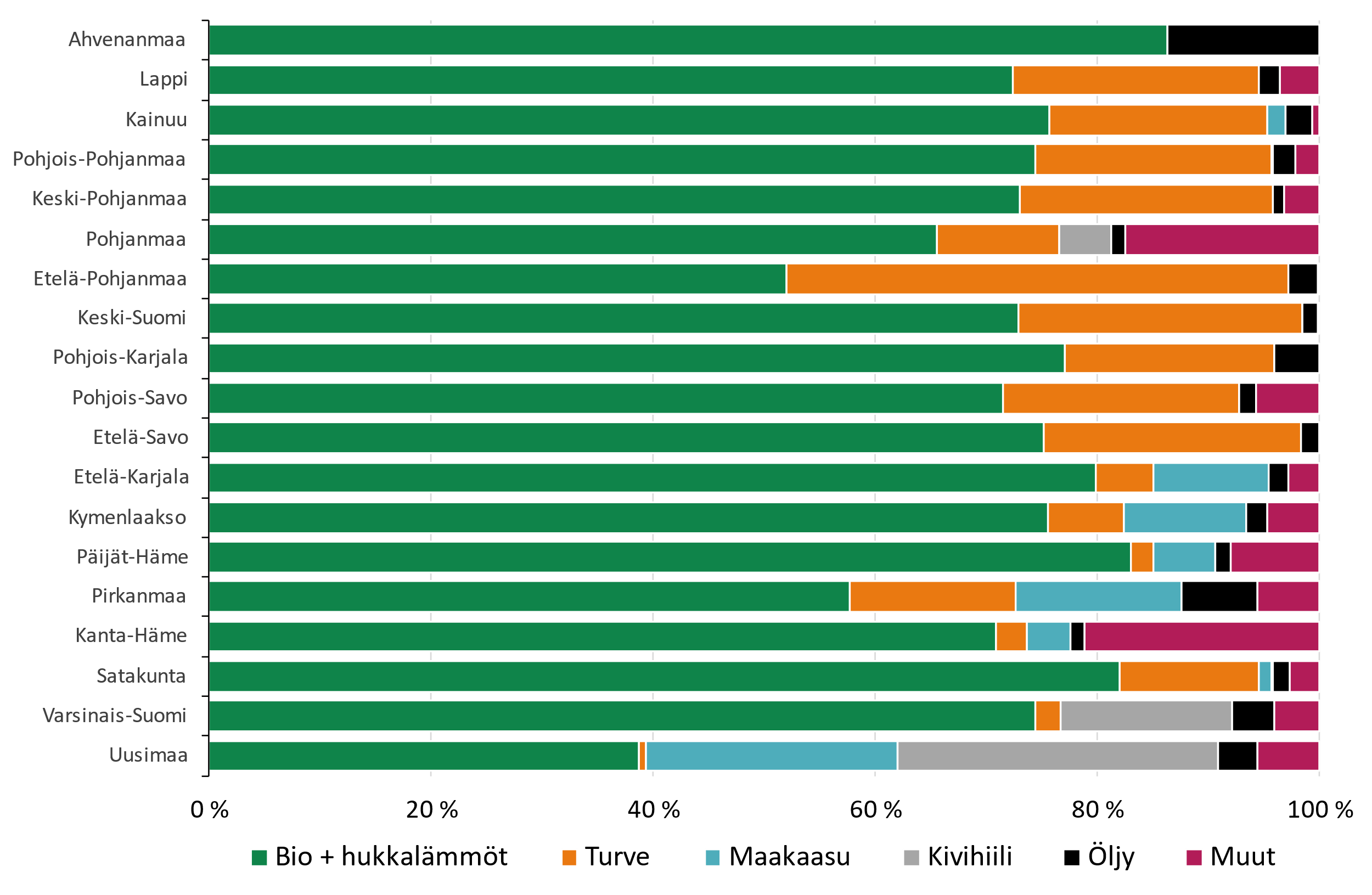 17
8.11.2022
Uusiutuvien polttoaineiden käyttö kaukolämmön ja siihen liittyvän sähkön tuotantoon
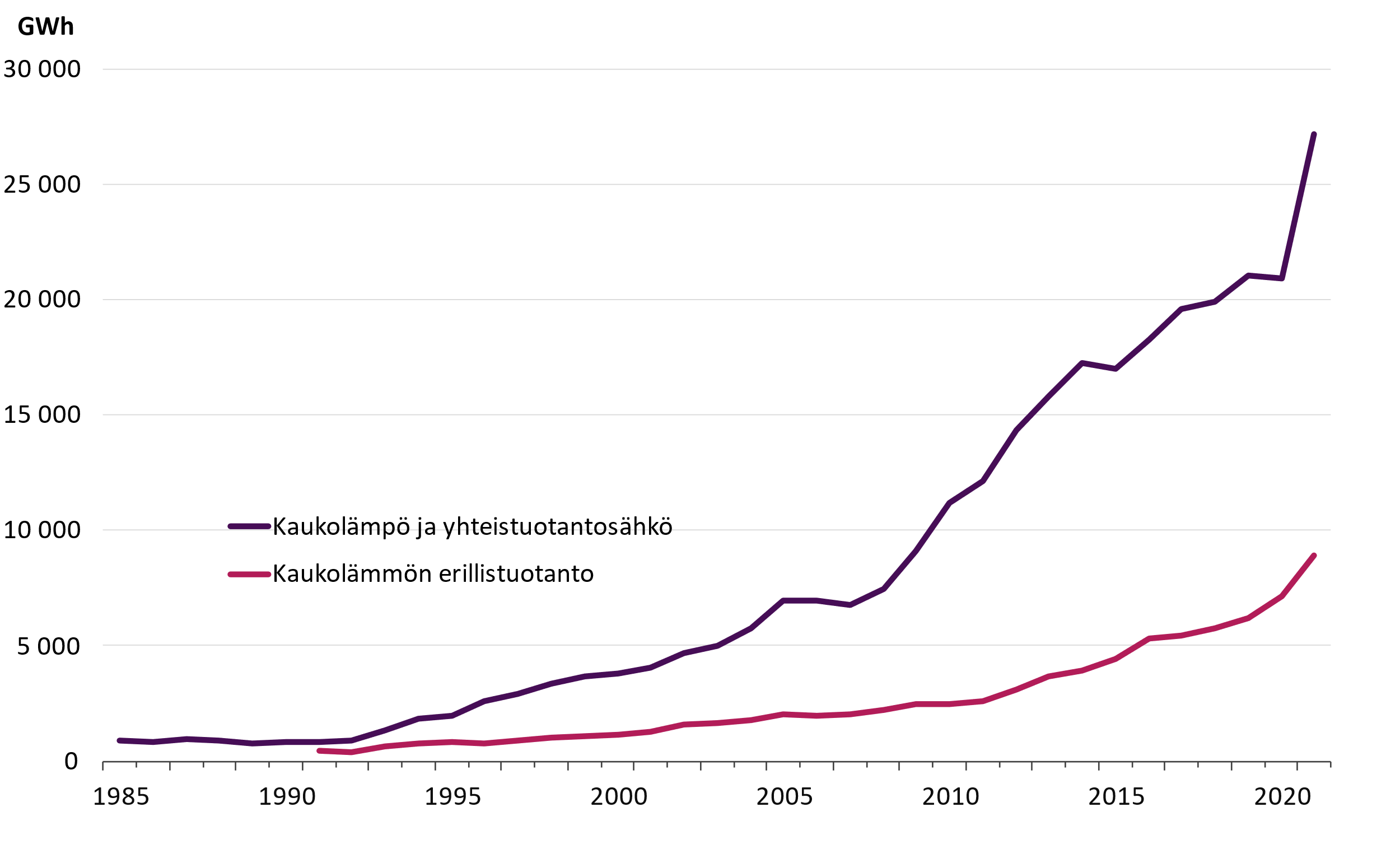 18
8.11.2022
Hukka- ja ympäristölämpöjen hyödyntäminen
Hukka- ja ympäristölämpöjen talteenotolla tuotettiin 5 410 GWh kaukolämpöä

Siirtimillä talteen otettua lämpöä 3 770 GWh 
Merkittävimmät lämmönlähteet: savukaasut, teollisuusprosessit sekä geoterminen energia
Lämpöpumpuilla tuotettua lämpöä 1 630 GWh 
Merkittävimmät lämmönlähteet: jätevesi, kaukojäähdytyksen paluuvesi ja datakeskukset
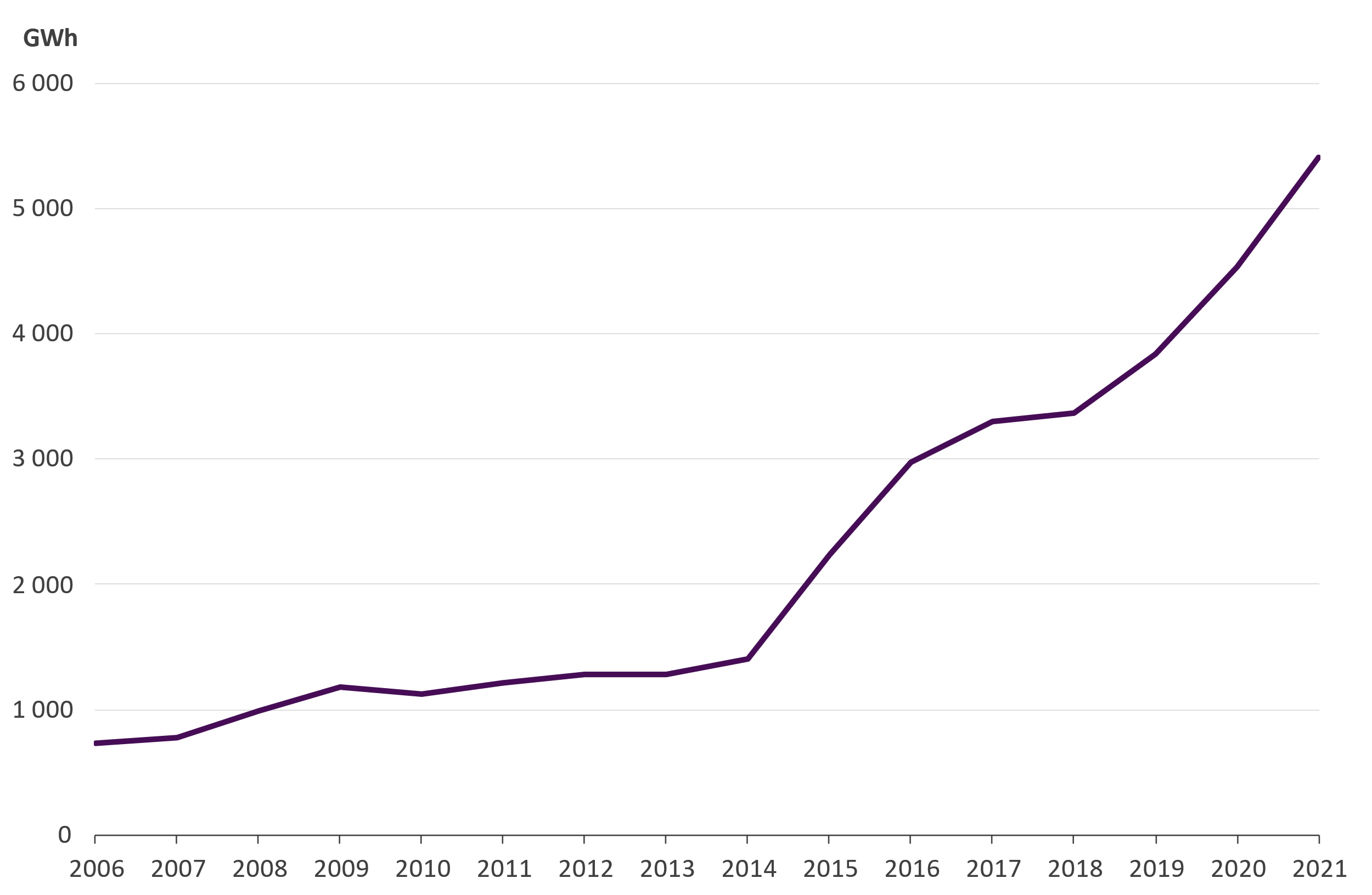 19
8.11.2022
Kaukolämmön hankinnan hiilidioksidipäästöt
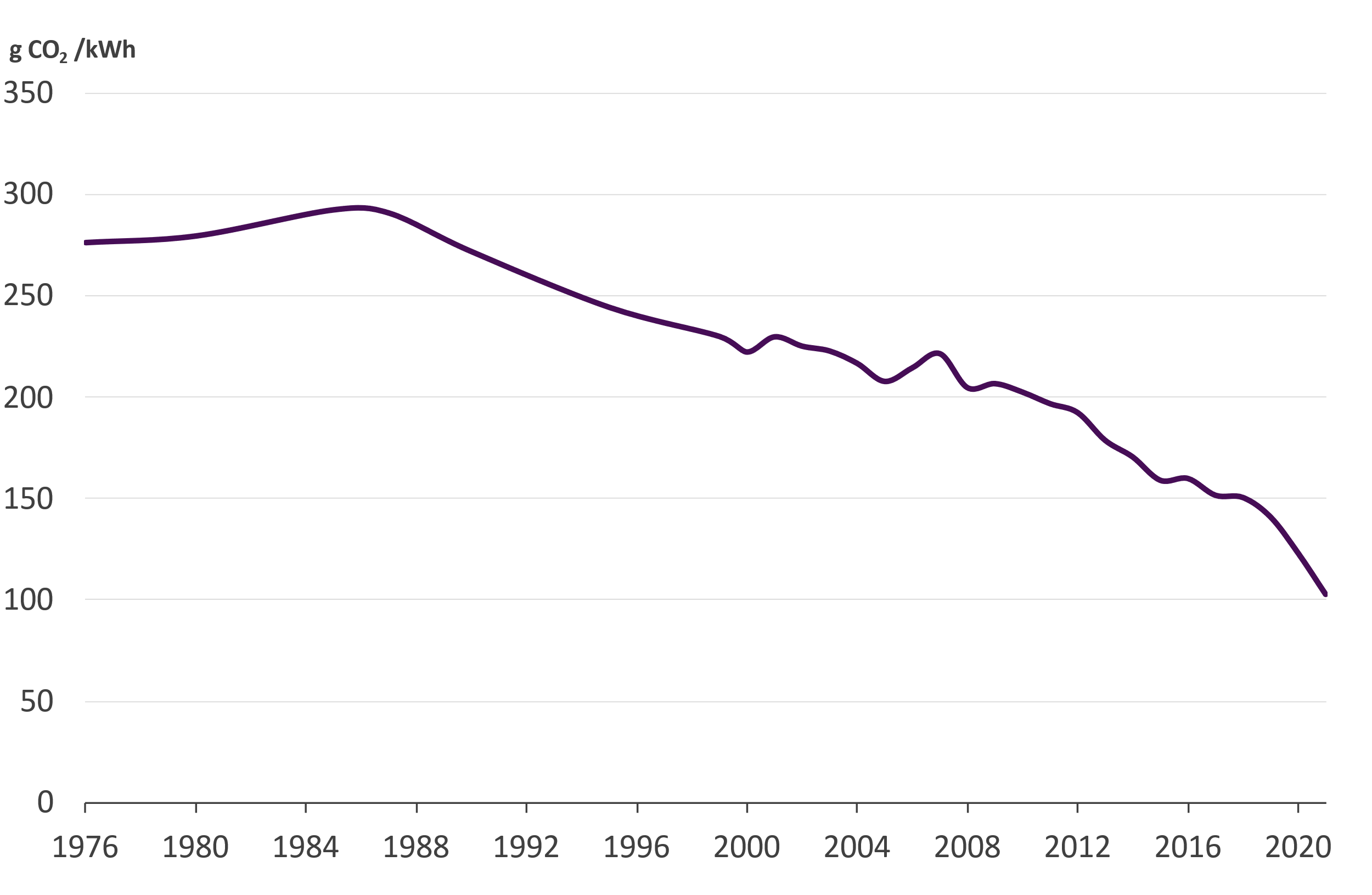 Vuonna 2021 kaukolämmön tuotannon ominaispäästöt olivat 102,5 gCO2/kWh 
Laskua edellisvuoteen: 16,6 %
Kuluvalla vuosikymmenellä päästöt laskeneet 48 %
Yhteistuotantolaitosten polttoaineet on jyvitetty hyödynjakomenetelmällä
Lähteet: 
Tilastokeskus (2000…2020)
Energiateollisuus ry (1976…1999, 2021)
20
8.11.2022
Kaukolämmön keskihinta sekä minimi- ja maksimiarvot (sis. alv)
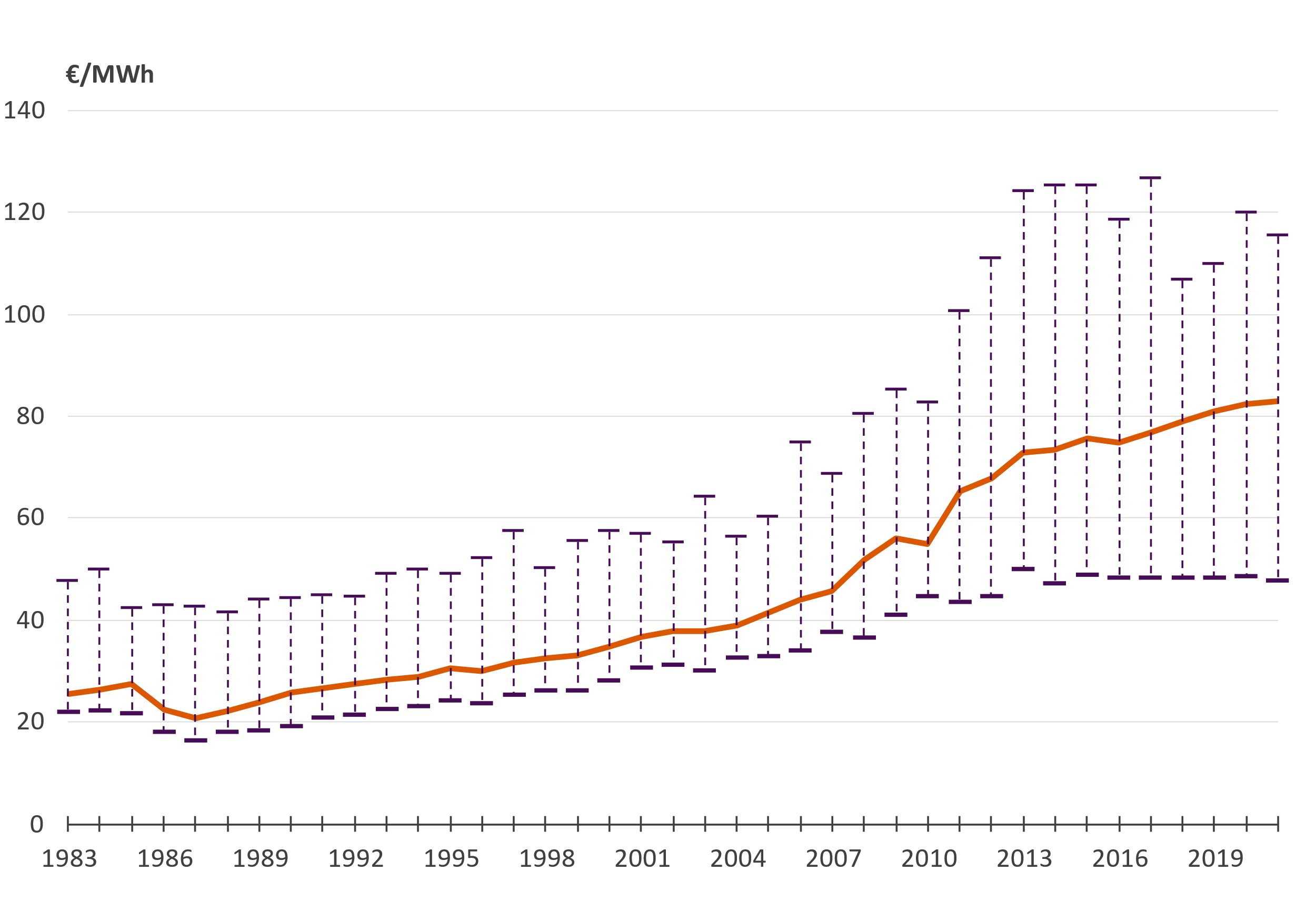 Hinta sisältää kaikki verot, teho- ja energiamaksut ja mahdolliset muut vuotuiset kaukolämpömaksut. Ei sisällä liittymismaksuja.
21
8.11.2022
Kaukolämpöyritysten lukumäärän jakautuma lämmön keskihinnan mukaan vuonna 2021 (sis. alv)
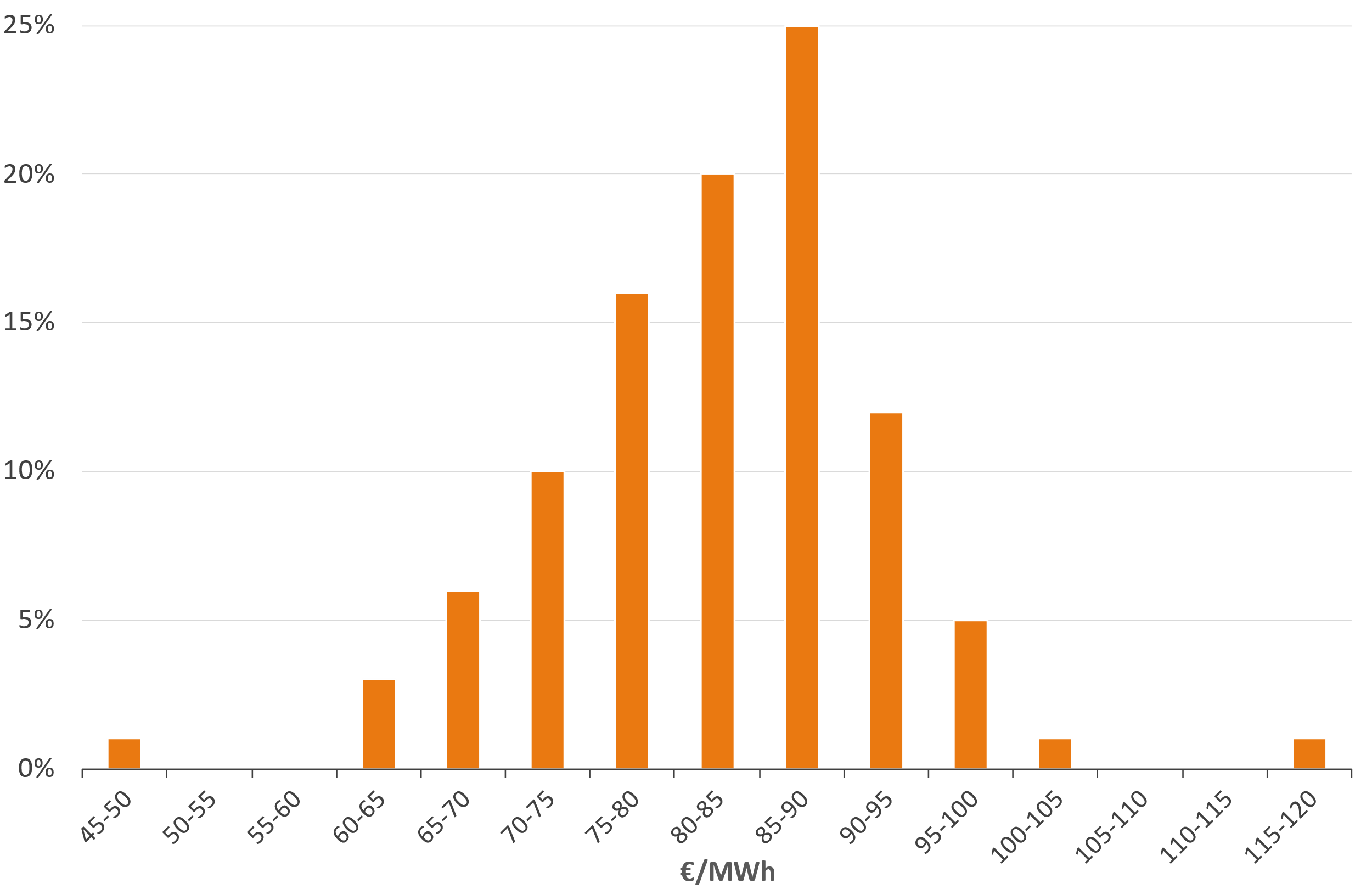 Hinta sisältää kaikki verot, teho- ja energiamaksut ja mahdolliset muut vuotuiset kaukolämpömaksut. Ei sisällä liittymismaksuja.
Lämmön myynnillä painotettu keskihinta: 82,83 €/MWh
Aritmeettinen keskihinta: 82,78 €/MWh
22
8.11.2022
Kaukolämmön hinta uudisrakennuksissa (€/MWh)Teho- ja energiamaksu, sis. verot
Hinta sisältää kaikki verot, teho- ja energiamaksut ja mahdolliset muut vuotuiset kaukolämpömaksut. Ei sisällä liittymismaksuja.
23
8.11.2022
Kaukolämmön reaalihinnan kehitysElinkustannusindeksillä korjattuna, verollinen ja veroton keskihinta
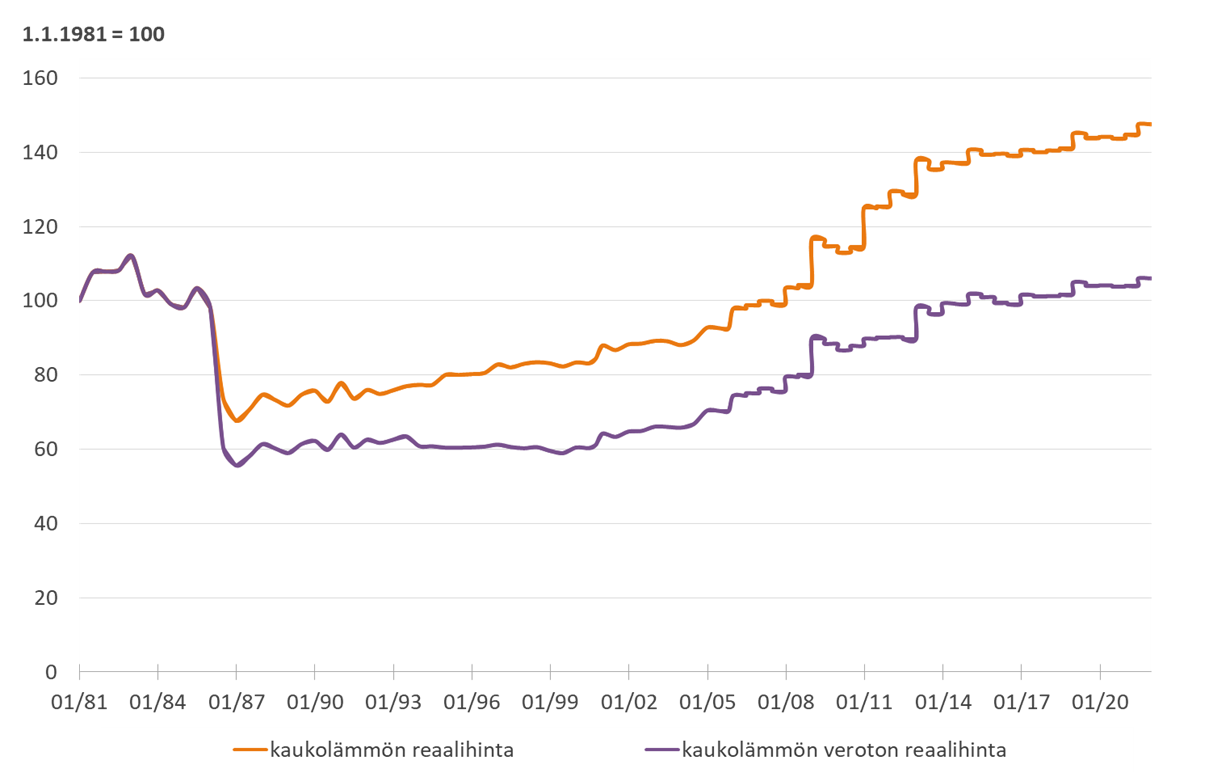 Lähde: Energiateollisuus, Hintatilasto 07/2021
24
8.11.2022
Kaukolämmön käytön jakaantuminen 2021
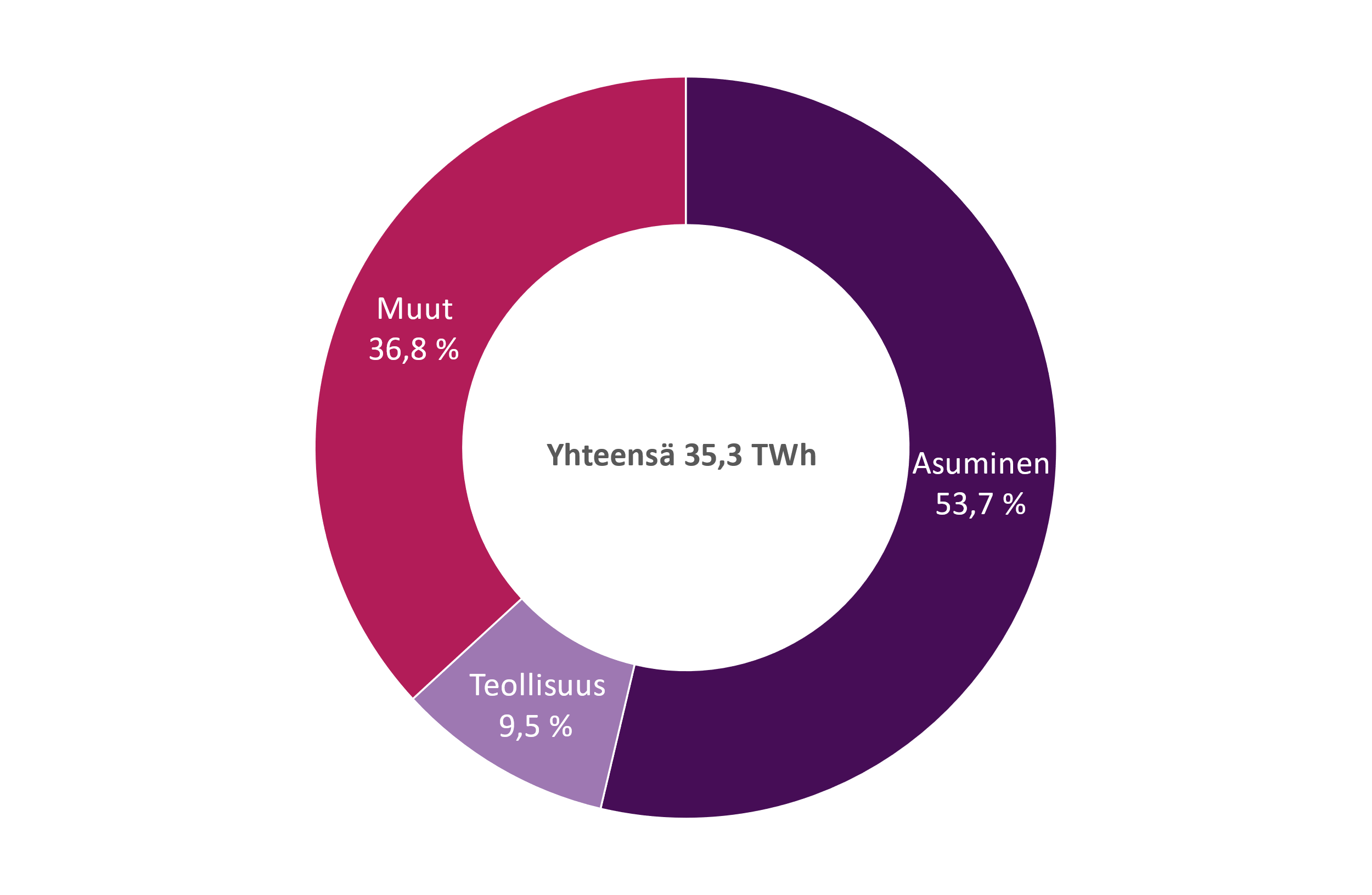 25
8.11.2022
Asiakkaiden osuudet sopimusteholuokittain
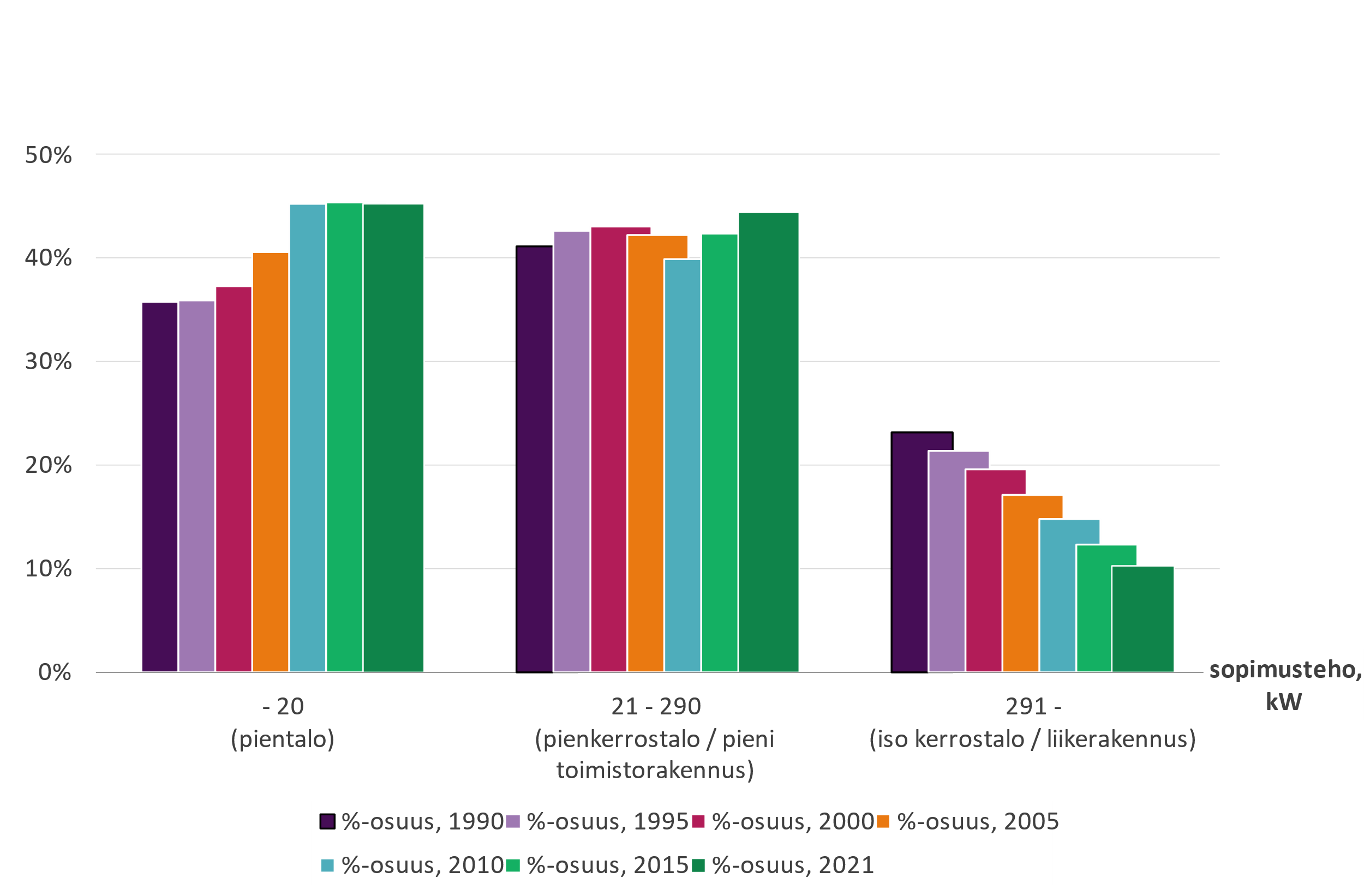 Kaukolämpöasiakkaita: 155 000
Noin 115 100 asuintaloasiakasta
3,0 miljoonaa asukasta
26
8.11.2022
Kaukolämmön tuotantokapasiteetti ja asiakkaiden sopimusteho
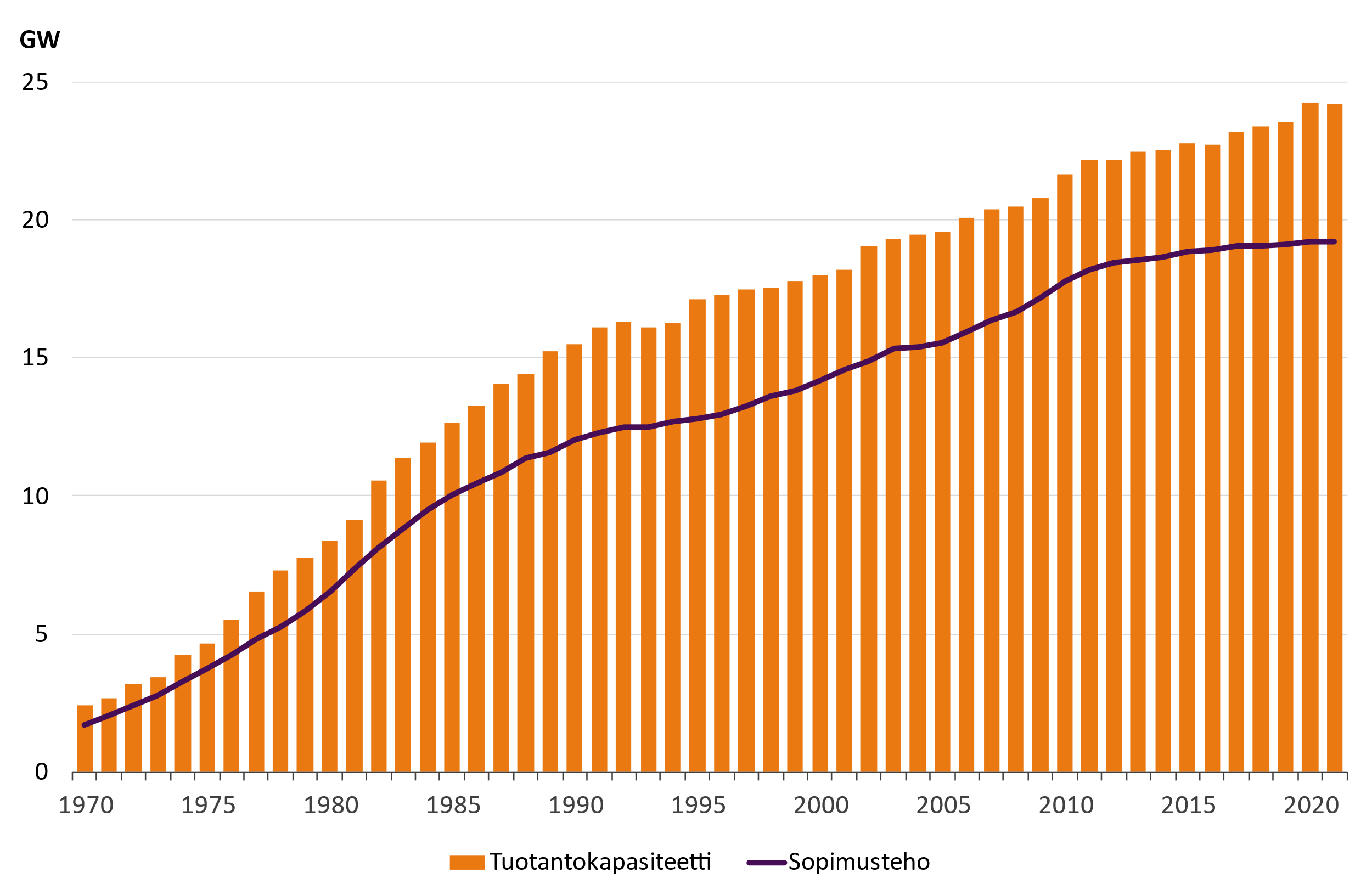 27
8.11.2022
Kaukolämmön arvioitu kulutus kuukausittain
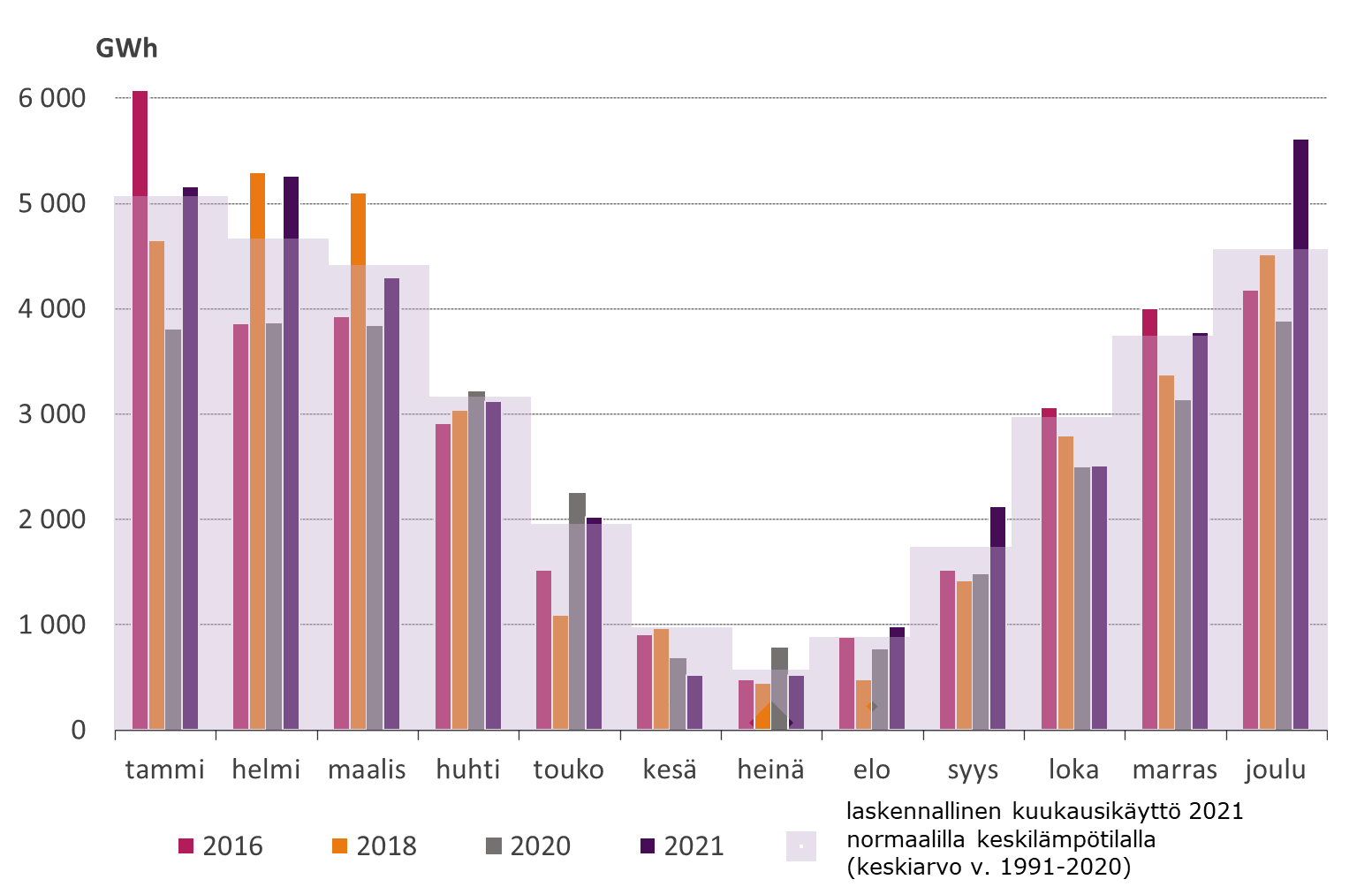 Vuosi 2021 oli noin 0,5 astetta normaalivuotta kylmempi.
Lämmityskuukausista vain maaliskuu ja lokakuu olivat normaalia lämpimämpiä.
Joulukuu oli jopa 5 astetta normaalia kylmempi
kaukolämpöä kului silloin noin 23 prosenttia normaalivuotta enemmän
28
8.11.2022